Chapter 8periodic functions
Section 8.1 – Graphs of the sine and cosine functions
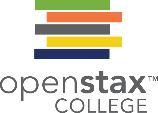 Prepared for OpenStax Algebra and Trigonometry by River Parishes Community College under CC BY-SA 4.0
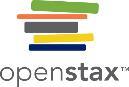 Section 8.1 Learning Objectives
In this section students will:

Graph variations of  y=sin(x) and y=cos(x).
Use phase shifts of sine and cosine curves.
Prepared for OpenStax Algebra and Trigonometry by River Parishes Community College under CC BY-SA 4.0
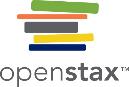 Graphing Sine Functions
Recall that the sine and cosine functions relate real number values to the x- and y-coordinates of a point on the unit circle. We can create a table of values and use them to sketch a graph. Table 1 lists some of the values for the sine function on a unit circle.
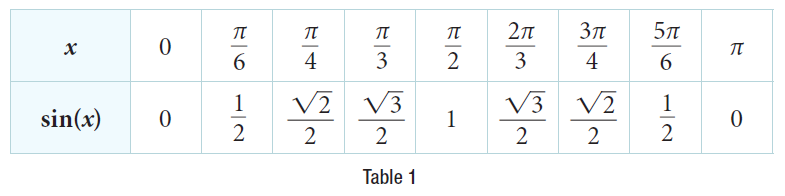 Plotting the points from the table and continuing along the x-axis gives the shape of the sine function. See Figure 2.
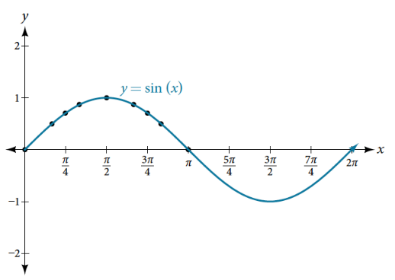 Prepared for OpenStax Algebra and Trigonometry by River Parishes Community College under CC BY-SA 4.0
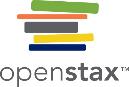 Graphing cosine Functions
Now let’s take a similar look at the cosine function. Again, we can create a table of values and use them to sketch a graph. 
Table 2 lists some of the values for the cosine function on a unit circle.
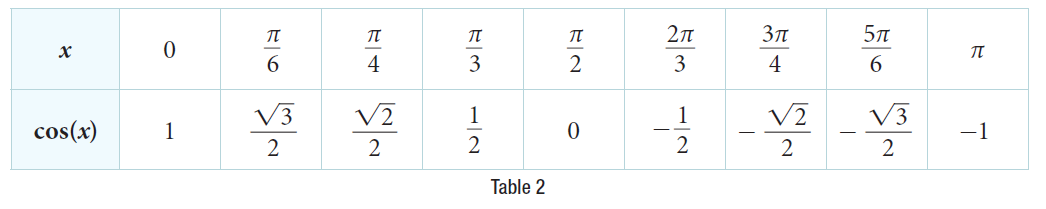 As with the sine function, we can plots points to create a graph of the cosine function as in Figure 4.
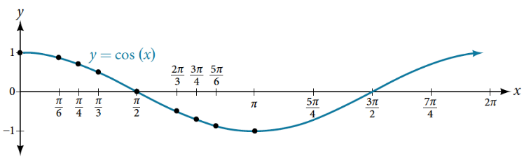 Prepared for OpenStax Algebra and Trigonometry by River Parishes Community College under CC BY-SA 4.0
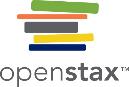 Graphing Sine and Cosine Functions
In both graphs, the shape of the graph repeats after 2π, which means the functions are periodic with a period of 2π.
A periodic function is a function for which a specific horizontal shift, P, results in a function equal to the original function: f (x + P) = f (x) for all values of x in the domain of f . 
When this occurs, we call the smallest such horizontal shift with P > 0 the period of the function. Figure 5 shows several periods of the sine and cosine functions.
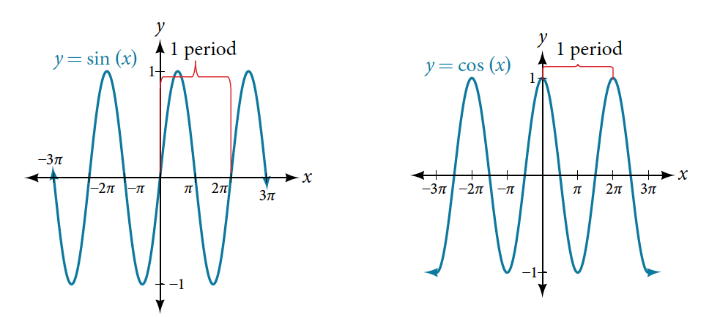 Prepared for OpenStax Algebra and Trigonometry by River Parishes Community College under CC BY-SA 4.0
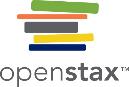 Graphing Sine and Cosine Functions (2)
As we can see in Figure 6, the sine function is symmetric about the origin. 
We determined from the unit circle that the sine function is an odd function because sin(−x) = −sin x. 
Now we can clearly see this property from the graph.

Figure 7 shows that the cosine function is symmetric about the y-axis. 
Again, we determined that the cosine function is an even function. 
Now we can see from the graph that cos(−x) = cos x.
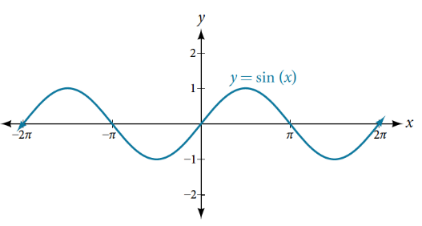 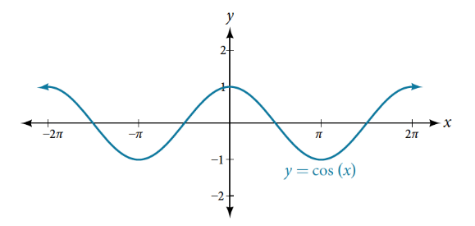 Prepared for OpenStax Algebra and Trigonometry by River Parishes Community College under CC BY-SA 4.0
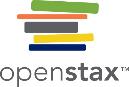 Graphing Sine and Cosine Functions (3)
CHARACTERISTICS OF SINE AND COSINE FUNCTIONS
The sine and cosine functions have several distinct characteristics:
They are periodic functions with a period of 2π.
The domain of each function is (−∞,∞)  and the range is [−1,1]. 
The graph of y = sin x  is symmetric about the origin, because it is an odd function.
The graph of y = cos x  is symmetric about they- y-axis, because it is an even function.
Prepared for OpenStax Algebra and Trigonometry by River Parishes Community College under CC BY-SA 4.0
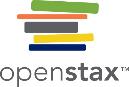 Investigating Sinusoidal Functions
A function that has the same general shape as a sine or cosine function is known as a
sinusoidal function. 

The general forms of sinusoidal functions are:
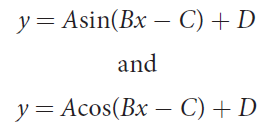 Prepared for OpenStax Algebra and Trigonometry by River Parishes Community College under CC BY-SA 4.0
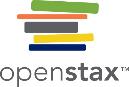 Determining the Period of Sinusoidal Functions
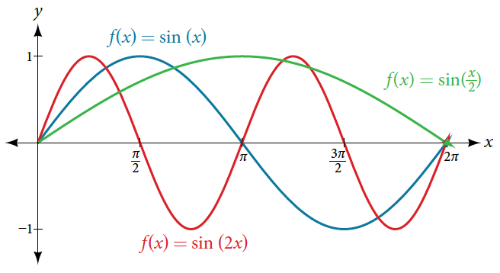 Prepared for OpenStax Algebra and Trigonometry by River Parishes Community College under CC BY-SA 4.0
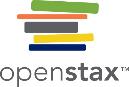 Determining the Period of Sinusoidal Functions examples
Prepared for OpenStax Algebra and Trigonometry by River Parishes Community College under CC BY-SA 4.0
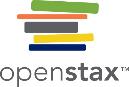 Determining Amplitude
AMPLITUDE OF SINUSOIDAL FUNCTIONS
If we let C = 0 and D = 0  in the general form equations of the sine and cosine functions, we obtain the forms
y = A sin (Bx) and y = A cos(Bx) 

The amplitude is A, and the vertical height from the midline is | A |.  In addition, notice in the example that
|A| = amplitude = ½|maximum − minimum|
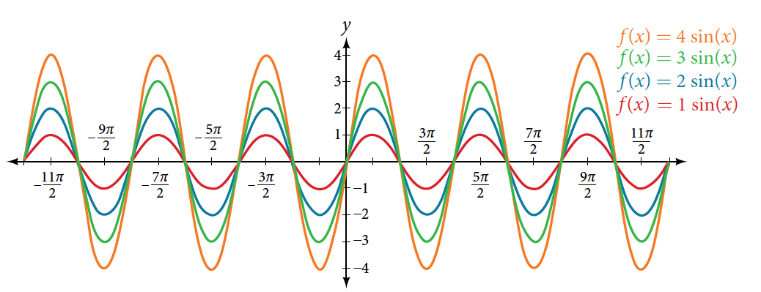 Prepared for OpenStax Algebra and Trigonometry by River Parishes Community College under CC BY-SA 4.0
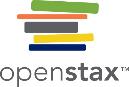 Determining Amplitude examples
Example Identifying the Amplitude of a Sine or Cosine Function
What is the amplitude of the sinusoidal function f (x) = 2cos(x)? Is the function stretched or compressed vertically?
Try It:	What is the amplitude of the sinusoidal function f(x) = ½ sin(x)?    Is the function stretched or compressed vertically?
Example Identifying the Amplitude of a Sine or Cosine Function
What is the amplitude of the sinusoidal function f (x) = -4sin(x)? Is the function stretched or compressed vertically?
Analysis
The negative value of A  results in a reflection across the x-axis of the sine function.
Prepared for OpenStax Algebra and Trigonometry by River Parishes Community College under CC BY-SA 4.0
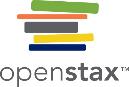 Analyzing Graphs of Variations of y = sin x and y = cos x
Now that we understand how A and B relate to the general form equation for the sine and cosine functions, we will explore the variables C and D. 
Recall the general form:
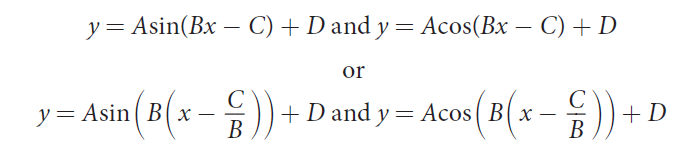 Prepared for OpenStax Algebra and Trigonometry by River Parishes Community College under CC BY-SA 4.0
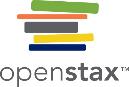 Analyzing Graphs of Variations of y = sin x and y = cos x  (cont.)
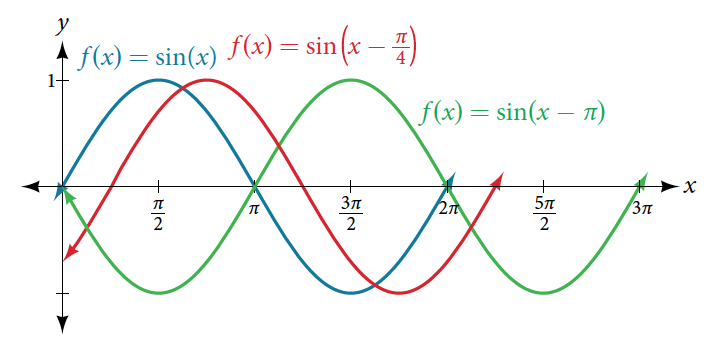 Figure 11 shows that the graph of f (x) = sin(x − π) shifts to the right by π units, which
is more than we see in the graph of f (x) = sin(x − π/4), which shifts to the right by π/4 units.
Prepared for OpenStax Algebra and Trigonometry by River Parishes Community College under CC BY-SA 4.0
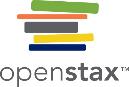 Analyzing Graphs of Variations of y = sin x and y = cos x  examples
Prepared for OpenStax Algebra and Trigonometry by River Parishes Community College under CC BY-SA 4.0
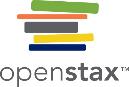 Analyzing Graphs of Variations of y = sin x and y = cos x  (cont.2)
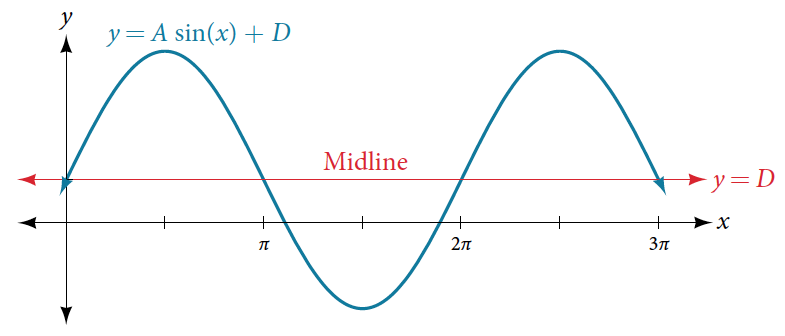 While C relates to the horizontal shift, D indicates the vertical shift from the midline in the general formula for a sinusoidal function. 
See Figure 12. The function y = cos(x) + D has its midline at y = D.
Prepared for OpenStax Algebra and Trigonometry by River Parishes Community College under CC BY-SA 4.0
Analyzing Graphs of Variations of y = sin x and y = cos x  (cont. 3)
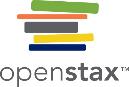 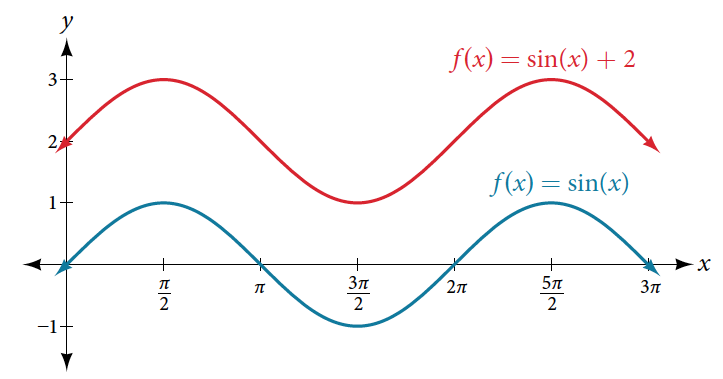 Any value of D other than zero shifts the graph up or down. 
Figure 13 compares f (x) = sin x with f (x) = sin x + 2, which is shifted 2 units up on a graph.
Prepared for OpenStax Algebra and Trigonometry by River Parishes Community College under CC BY-SA 4.0
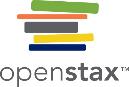 Analyzing Graphs of Variations of y = sin x and y = cos x  examples 2
Try It:	Determine the direction and magnitude of the vertical shift for f(x) = 3sin(x) + 2.
Prepared for OpenStax Algebra and Trigonometry by River Parishes Community College under CC BY-SA 4.0
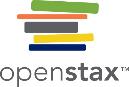 Analyzing Graphs of Variations of y = sin x and y = cos x  (cont.3)
Prepared for OpenStax Algebra and Trigonometry by River Parishes Community College under CC BY-SA 4.0
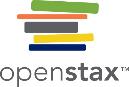 Analyzing Graphs of Variations of y = sin x and y = cos x  example
Prepared for OpenStax Algebra and Trigonometry by River Parishes Community College under CC BY-SA 4.0
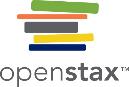 Analyzing Graphs of Variations of y = sin x and y = cos x  try it
Prepared for OpenStax Algebra and Trigonometry by River Parishes Community College under CC BY-SA 4.0
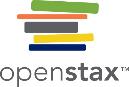 Analyzing Graphs of Variations of y = sin x and y = cos x  example 2
Example Identifying the Equation for a Sinusoidal Function from a Graph
Determine the formula for the cosine function.
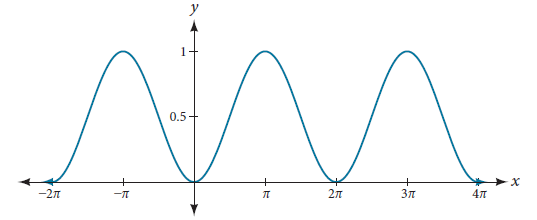 Prepared for OpenStax Algebra and Trigonometry by River Parishes Community College under CC BY-SA 4.0
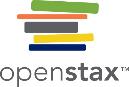 Analyzing Graphs of Variations of y = sin x and y = cos x  Example 3
Example Identifying the Equation for a Sinusoidal Function from a Graph
Determine the formula for the sine function.
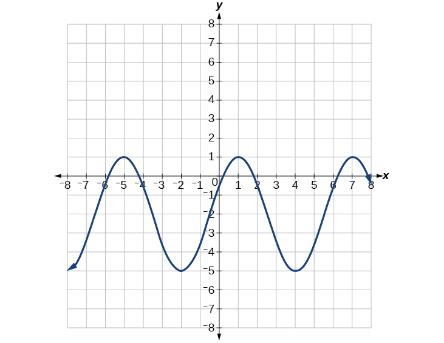 Prepared for OpenStax Algebra and Trigonometry by River Parishes Community College under CC BY-SA 4.0
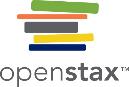 Analyzing Graphs of Variations of y = sin x and y = cos x  Try It 2
Try It:	Determine the formula for the sine function in Figure.
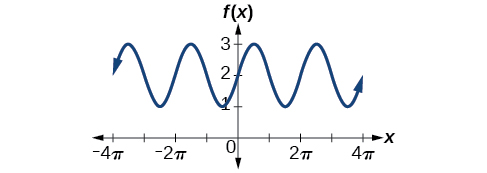 Prepared for OpenStax Algebra and Trigonometry by River Parishes Community College under CC BY-SA 4.0
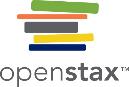 Analyzing Graphs of Variations of y = sin x and y = cos x  Try IT 3
Try It:	Write a formula for the function graphed in Figure.
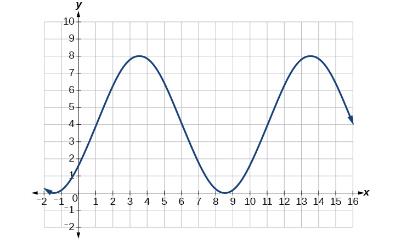 Prepared for OpenStax Algebra and Trigonometry by River Parishes Community College under CC BY-SA 4.0
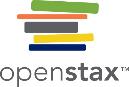 Graphing Variations of y = sin x and y = cos x
Prepared for OpenStax Algebra and Trigonometry by River Parishes Community College under CC BY-SA 4.0
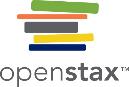 Graphing Variations of y = sin x and y = cos x  Example
Prepared for OpenStax Algebra and Trigonometry by River Parishes Community College under CC BY-SA 4.0
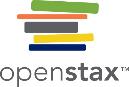 Graphing Variations of y = sin x and y = cos x  try it
Try It:	Sketch a graph of g(x) = −0.8cos(2x).   Determine the midline, amplitude, period, and phase shift.
Prepared for OpenStax Algebra and Trigonometry by River Parishes Community College under CC BY-SA 4.0
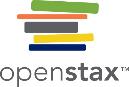 Graphing Variations of y = sin x and y = cos x  (cont.)
Prepared for OpenStax Algebra and Trigonometry by River Parishes Community College under CC BY-SA 4.0
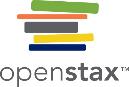 Graphing Variations of y = sin x and y = cos x  example 2
Prepared for OpenStax Algebra and Trigonometry by River Parishes Community College under CC BY-SA 4.0
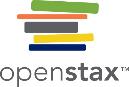 Graphing Variations of y = sin x and y = cos x  try it 2
Prepared for OpenStax Algebra and Trigonometry by River Parishes Community College under CC BY-SA 4.0
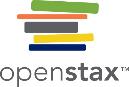 Graphing Variations of y = sin x and y = cos x  example 3
Prepared for OpenStax Algebra and Trigonometry by River Parishes Community College under CC BY-SA 4.0
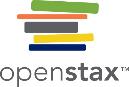 Using Transformations of Sine and Cosine Functions
Example Finding the Vertical Component of Circular Motion
A point rotates around a circle of radius 3 centered at the origin. Sketch a graph of the y-coordinate of the point as a function of the angle of rotation.
Prepared for OpenStax Algebra and Trigonometry by River Parishes Community College under CC BY-SA 4.0
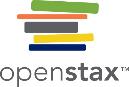 Using Transformations of Sine and Cosine Functions example
Example Finding the Vertical Component of Circular Motion
A circle with radius 3 ft is mounted with its center 4 ft off the ground. The point closest to the ground is labeled P, as shown in Figure 23. Sketch a graph of the height above the ground of the point P as the circle is rotated; then find a function that gives the height in terms of the angle of rotation.
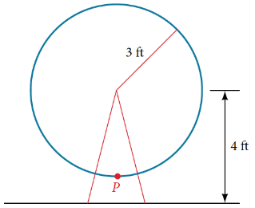 Prepared for OpenStax Algebra and Trigonometry by River Parishes Community College under CC BY-SA 4.0
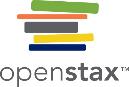 Using Transformations of Sine and Cosine Functions try it
Try It:	A weight is attached to a spring that is then hung from a board, as shown in Figure. As the spring oscillates up and down, the position y  of the weight relative to the board ranges from –1  in. (at time x = 0)  to –7  in. (at time x = π)   below the board. Assume the position of y   is given as a sinusoidal function of x.   Sketch a graph of the function, and then find a cosine function that gives the position y   in terms of x.
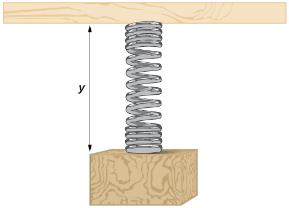 Prepared for OpenStax Algebra and Trigonometry by River Parishes Community College under CC BY-SA 4.0
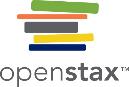 Using Transformations of Sine and Cosine Functions example 2
Example Determining a Rider’s Height on a Ferris Wheel
The London Eye is a huge Ferris wheel with a diameter of 135 meters (443 feet). It completes one rotation every 30 minutes. Riders board from a platform 2 meters above the ground. Express a rider’s height above ground as a function of time in minutes.
Prepared for OpenStax Algebra and Trigonometry by River Parishes Community College under CC BY-SA 4.0
Chapter 8periodic functions
Section 8.2 – Graphs of the other trigonometric functions
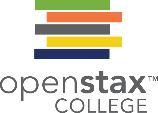 Prepared for OpenStax Algebra and Trigonometry by River Parishes Community College under CC BY-SA 4.0
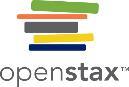 Section 8.2 Learning Objectives
In this section students will:

Analyze the graph of  y=tan x.
Graph variations of  y=tan x.
Analyze the graphs of  y=sec x  and  y=csc x.
Graph variations of  y=sec x  and  y=csc x.
Analyze the graph of  y=cot x.
Graph variations of  y=cot x.
Prepared for OpenStax Algebra and Trigonometry by River Parishes Community College under CC BY-SA 4.0
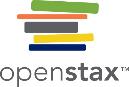 Analyzing the Graph of y = tan x
We will begin with the graph of the tangent function, plotting points as we did for the sine and cosine functions. 
We can further analyze the graphical behavior of the tangent function by looking at values for some of the special angles, as listed in Table 1.
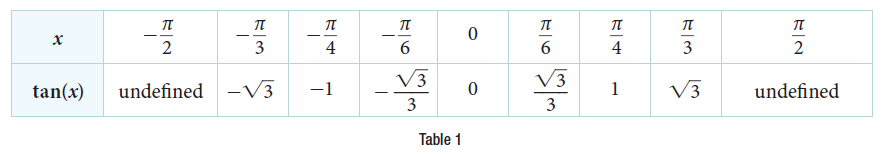 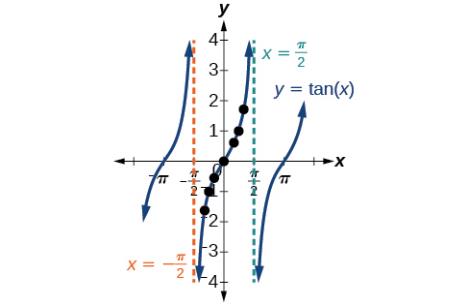 As x approaches π/2, the outputs of the function get larger and larger.

We can see that, as x approaches − π/2, the outputs get smaller and smaller.

At these values, the graph of the tangent has vertical asymptotes. Figure 1 represents the graph of y = tan(x).
Prepared for OpenStax Algebra and Trigonometry by River Parishes Community College under CC BY-SA 4.0
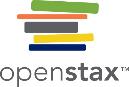 Graphing Variations of y = tan x
As with the sine and cosine functions, the tangent function can be described by a general equation.
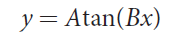 Because there are no maximum or minimum values of a tangent function, the term amplitude cannot be interpreted as it is for the sine and cosine functions. 

Instead, we will use the phrase stretching/compressing factor when referring
to the constant A.
Prepared for OpenStax Algebra and Trigonometry by River Parishes Community College under CC BY-SA 4.0
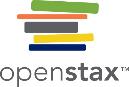 Graphing One Period of a Stretched or Compressed Tangent Function
Prepared for OpenStax Algebra and Trigonometry by River Parishes Community College under CC BY-SA 4.0
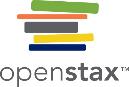 Graphing One Period of a Stretched or Compressed Tangent Function example
Prepared for OpenStax Algebra and Trigonometry by River Parishes Community College under CC BY-SA 4.0
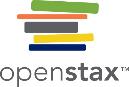 Graphing One Period of a Stretched or Compressed Tangent Function try it
Prepared for OpenStax Algebra and Trigonometry by River Parishes Community College under CC BY-SA 4.0
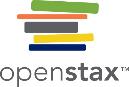 Graphing One Period of a Shifted Tangent Function
Now that we can graph a tangent function that is stretched or compressed, we will add a vertical and/or horizontal (or phase) shift. In this case, we add C and D to the general form of the tangent function.
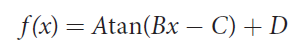 Prepared for OpenStax Algebra and Trigonometry by River Parishes Community College under CC BY-SA 4.0
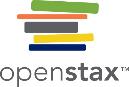 Graphing One Period of a Shifted Tangent Function (Cont.)
Prepared for OpenStax Algebra and Trigonometry by River Parishes Community College under CC BY-SA 4.0
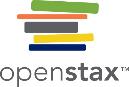 Graphing One Period of a Shifted Tangent Function example
Example Graphing One Period of a Shifted Tangent Function
Graph one period of the function y = −2tan(πx + π) − 1.
Prepared for OpenStax Algebra and Trigonometry by River Parishes Community College under CC BY-SA 4.0
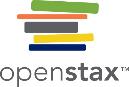 Graphing One Period of a Shifted Tangent Function (cont.2)
Prepared for OpenStax Algebra and Trigonometry by River Parishes Community College under CC BY-SA 4.0
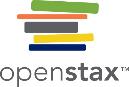 Graphing One Period of a Shifted Tangent Function example 2
Example Identifying the Graph of a Stretched Tangent
Find a formula for the function graphed in Figure 4
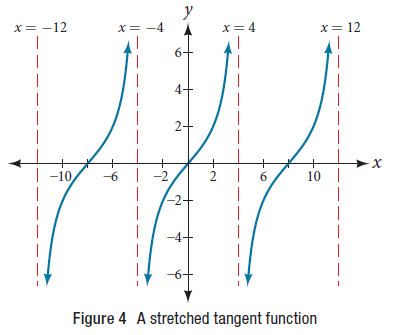 Prepared for OpenStax Algebra and Trigonometry by River Parishes Community College under CC BY-SA 4.0
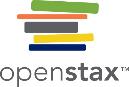 Graphing One Period of a Shifted Tangent Function try it
Try It:	Find a formula for the function in Figure
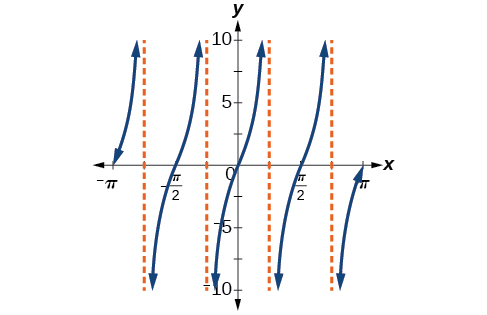 Prepared for OpenStax Algebra and Trigonometry by River Parishes Community College under CC BY-SA 4.0
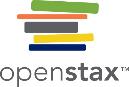 Using the Graphs of Trigonometric Functions to Solve Real-World Problems
Prepared for OpenStax Algebra and Trigonometry by River Parishes Community College under CC BY-SA 4.0
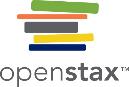 Analyzing the Graphs of y = sec x and y = csc x
We can graph y = sec x by observing the graph of the cosine function because these two functions are reciprocals of one another. See Figure 6. 
The graph of the cosine is shown as a blue wave so we can see the relationship. 
Where the graph of the cosine function decreases, the graph of the secant function increases. Where the graph of the cosine function increases, the graph of the secant function decreases. 
When the cosine function is zero, the secant is undefined.
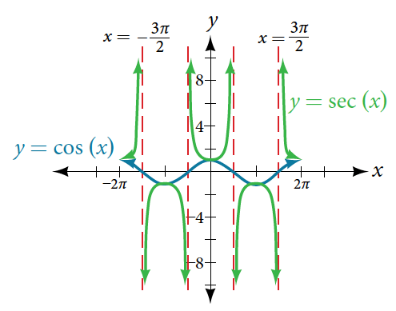 The secant graph has vertical asymptotes at each value of x where the cosine graph crosses the x-axis.
We show these in the graph below with dashed vertical lines, but will not show all the asymptotes explicitly on all later graphs involving the secant and cosecant.
Prepared for OpenStax Algebra and Trigonometry by River Parishes Community College under CC BY-SA 4.0
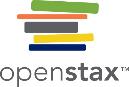 Analyzing the Graphs of y = sec x and y = csc x  (cont.)
Prepared for OpenStax Algebra and Trigonometry by River Parishes Community College under CC BY-SA 4.0
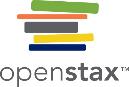 Analyzing the Graphs of y = sec x and y = csc x  (cont.2)
We can graph y = csc x by observing the graph of the sine function because these two functions are reciprocals of one another. See Figure 7. 
The graph of sine is shown as a blue wave so we can see the relationship. 
Where the graph of the sine function decreases, the graph of the cosecant function increases. Where the graph of the sine function increases, the graph of the cosecant function decreases.
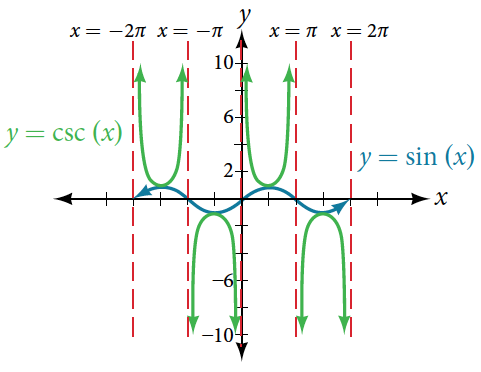 The cosecant graph has vertical asymptotes at each value of x where the sine graph crosses the x-axis.

We show these in the graph below with dashed vertical lines.
Prepared for OpenStax Algebra and Trigonometry by River Parishes Community College under CC BY-SA 4.0
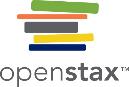 Analyzing the Graphs of y = sec x and y = csc x  (cont.3)
Prepared for OpenStax Algebra and Trigonometry by River Parishes Community College under CC BY-SA 4.0
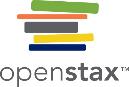 Graphing Variations of y = sec x and y = csc x
For shifted, compressed, and/or stretched versions of the secant and cosecant functions, we can follow similar methods to those we used for tangent and cotangent.
The equations become the following:
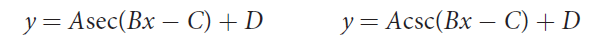 Prepared for OpenStax Algebra and Trigonometry by River Parishes Community College under CC BY-SA 4.0
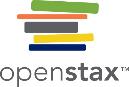 Graphing Variations of y = sec x and y = csc x  (cont.)
Prepared for OpenStax Algebra and Trigonometry by River Parishes Community College under CC BY-SA 4.0
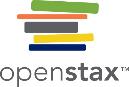 Graphing Variations of y = sec x and y = csc x  (cont.2)
Prepared for OpenStax Algebra and Trigonometry by River Parishes Community College under CC BY-SA 4.0
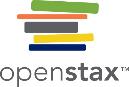 Graphing Variations of y = sec x and y = csc x  (cont.3)
Q & A..
Do the vertical shift and stretch/compression affect the secant’s range?
Yes. The range of f(x) = Asec(Bx − C) + D   is ( −∞, −|A| + D] ∪ [ |A| + D, ∞ ).
Prepared for OpenStax Algebra and Trigonometry by River Parishes Community College under CC BY-SA 4.0
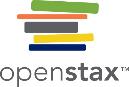 Graphing Variations of y = sec x and y = csc x  example
Prepared for OpenStax Algebra and Trigonometry by River Parishes Community College under CC BY-SA 4.0
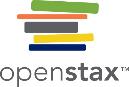 Graphing Variations of y = sec x and y = csc x  (cont.4)
" "
Prepared for OpenStax Algebra and Trigonometry by River Parishes Community College under CC BY-SA 4.0
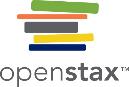 Graphing Variations of y = sec x and y = csc x  example 2
Prepared for OpenStax Algebra and Trigonometry by River Parishes Community College under CC BY-SA 4.0
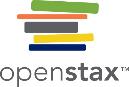 Graphing Variations of y = sec x and y = csc x  (cont.5)
Prepared for OpenStax Algebra and Trigonometry by River Parishes Community College under CC BY-SA 4.0
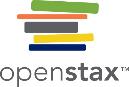 Graphing Variations of y = sec x and y = csc x  example 3
Prepared for OpenStax Algebra and Trigonometry by River Parishes Community College under CC BY-SA 4.0
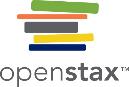 Graphing Variations of y = sec x and y = csc x  (cont.6)
Prepared for OpenStax Algebra and Trigonometry by River Parishes Community College under CC BY-SA 4.0
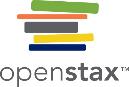 Graphing Variations of y = sec x and y = csc x  try it
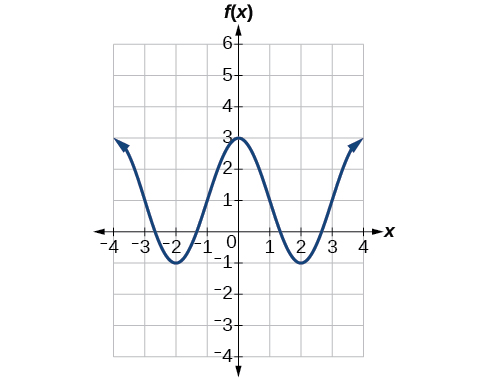 Prepared for OpenStax Algebra and Trigonometry by River Parishes Community College under CC BY-SA 4.0
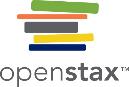 Analyzing the Graph of y = cot x
The last trigonometric function we need to explore is cotangent.
Notice that the function is undefined when the tangent function is 0, leading to a vertical asymptote in the graph at 0, π, etc. Since the output of the tangent function is all real numbers, the output of the cotangent function is also all real numbers.
We can graph y = cot x by observing the graph of the tangent function because these two functions are reciprocals of one another. See Figure 13. Where the graph of the tangent function decreases, the graph of the cotangent function increases. Where the graph of the tangent function increases, the graph of the cotangent function decreases.
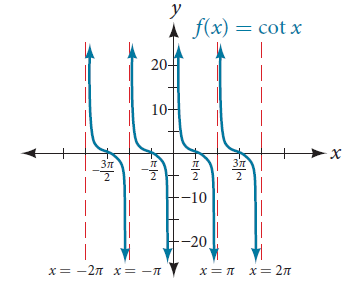 The cotangent graph has vertical asymptotes at each value of x where tan x = 0.

We show these in the graph below with dashed lines. Since the cotangent is the reciprocal of the tangent, cot x has vertical asymptotes at all values of x where tan x = 0, and cot x = 0 at all values of x where tan x has its vertical asymptotes.
Prepared for OpenStax Algebra and Trigonometry by River Parishes Community College under CC BY-SA 4.0
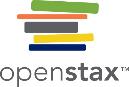 Analyzing the Graph of y = cot x (cont.)
Prepared for OpenStax Algebra and Trigonometry by River Parishes Community College under CC BY-SA 4.0
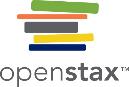 Graphing Variations of y = cot x
Prepared for OpenStax Algebra and Trigonometry by River Parishes Community College under CC BY-SA 4.0
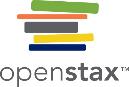 Graphing Variations of y = cot x(cont.)
Prepared for OpenStax Algebra and Trigonometry by River Parishes Community College under CC BY-SA 4.0
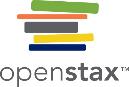 Graphing Variations of y = cot xExample
Example Graphing Variations of the Cotangent Function
Determine the stretching factor, period, and phase shift of y = 3cot(4x), and then sketch a graph.
Prepared for OpenStax Algebra and Trigonometry by River Parishes Community College under CC BY-SA 4.0
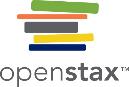 Graphing Variations of y = cot x(Cont.2)
Prepared for OpenStax Algebra and Trigonometry by River Parishes Community College under CC BY-SA 4.0
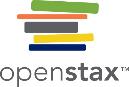 Graphing Variations of y = cot xExample 2
Prepared for OpenStax Algebra and Trigonometry by River Parishes Community College under CC BY-SA 4.0
Chapter 8periodic functions
Section 8.3 – inverse trigonometric functions
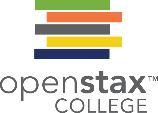 Prepared for OpenStax Algebra and Trigonometry by River Parishes Community College under CC BY-SA 4.0
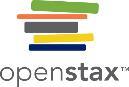 Section 8.3 Learning Objectives
In this section students will:

Understand and use the inverse sine, cosine, and tangent functions.
Find the exact value of expressions involving the inverse sine, cosine, and tangent functions.
Use a calculator to evaluate inverse trigonometric functions.
Find exact values of composite functions with inverse trigonometric functions.
Prepared for OpenStax Algebra and Trigonometry by River Parishes Community College under CC BY-SA 4.0
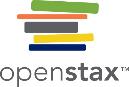 Understanding and Using the Inverse Sine, Cosine, and Tangent Functions
In order to use inverse trigonometric functions, we need to understand that an inverse trigonometric function “undoes” what the original trigonometric function “does,” as is the case with any other function and its inverse. 
In other words the domain of the inverse function is the range of the original function, and vice versa, as summarized in Figure 1.
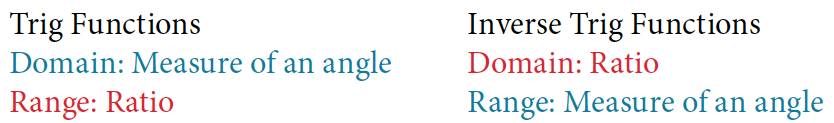 Prepared for OpenStax Algebra and Trigonometry by River Parishes Community College under CC BY-SA 4.0
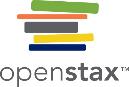 Understanding and Using the Inverse Sine, Cosine, and Tangent Functions (cont.)
Bear in mind that the sine, cosine, and tangent functions are not one-to-one functions. As with other functions that are not one-to-one, we will need to restrict the domain of each function to yield a new function that is one-to-one.
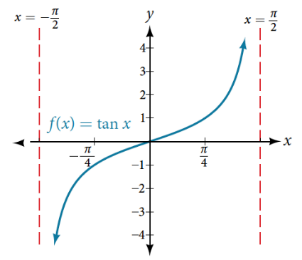 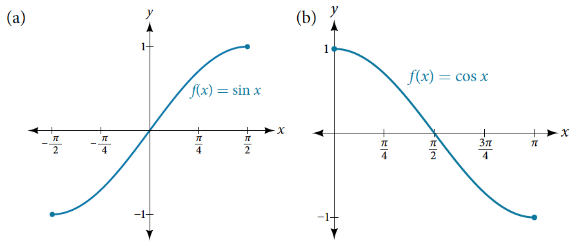 Prepared for OpenStax Algebra and Trigonometry by River Parishes Community College under CC BY-SA 4.0
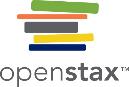 Understanding and Using the Inverse Sine function
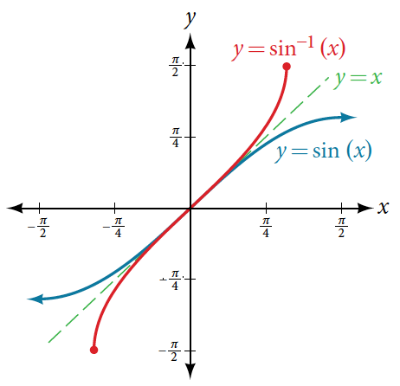 The inverse sine function y = sin−1x means x = sin y. The inverse sine function is sometimes called the arcsine function, and notated arcsinx.
Prepared for OpenStax Algebra and Trigonometry by River Parishes Community College under CC BY-SA 4.0
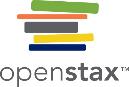 Understanding and Using the Inverse Cosine Function
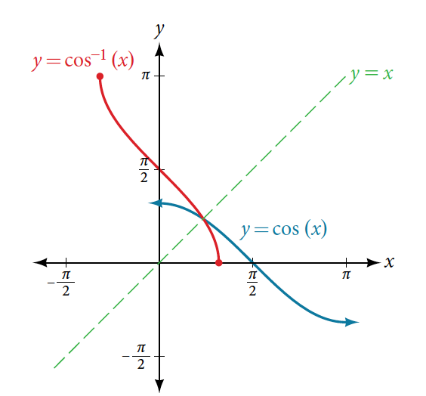 The inverse cosine function y = cos−1x means x = cos y. The inverse cosine function is sometimes called the arccosine function, and notated arccos x.
Prepared for OpenStax Algebra and Trigonometry by River Parishes Community College under CC BY-SA 4.0
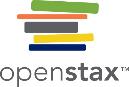 Understanding and Using the Inverse Tangent Function
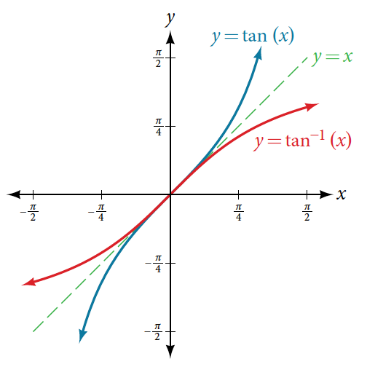 The inverse tangent function y = tan−1x means x = tan y. The inverse tangent function is sometimes called the arctangent function, and notated arctan x.
Prepared for OpenStax Algebra and Trigonometry by River Parishes Community College under CC BY-SA 4.0
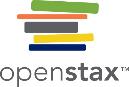 Understanding and Using the Inverse Sine, Cosine, and Tangent Functions (cont.2)
Prepared for OpenStax Algebra and Trigonometry by River Parishes Community College under CC BY-SA 4.0
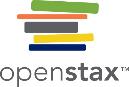 Understanding and Using the Inverse Sine, Cosine, and Tangent Functions examples
Try It:	Given cos (0.5) ≈ 0.8776,  write a relation involving the inverse cosine.
Prepared for OpenStax Algebra and Trigonometry by River Parishes Community College under CC BY-SA 4.0
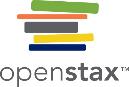 Finding the Exact Value of Expressions Involving the Inverse Sine, Cosine, and Tangent Functions
How To:
Given a “special” input value, evaluate an inverse trigonometric function.
Find angle x   for which the original trigonometric function has an output equal to the given input for the inverse trigonometric function.
If x   is not in the defined range of the inverse, find another angle y   that is in the defined range and has the same sine, cosine, or tangent as x, depending on which corresponds to the given inverse function.
Prepared for OpenStax Algebra and Trigonometry by River Parishes Community College under CC BY-SA 4.0
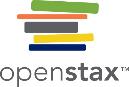 Finding the Exact Value of Expressions Involving the Inverse Sine, Cosine, and Tangent Functions examples
Prepared for OpenStax Algebra and Trigonometry by River Parishes Community College under CC BY-SA 4.0
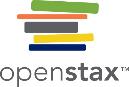 Finding the Exact Value of Expressions Involving the Inverse Sine, Cosine, and Tangent Functions try it
Try It:	Evaluate each of the following.
sin−1(−1)



tan−1(−1)



cos−1(−1)



cos−1(½)
Prepared for OpenStax Algebra and Trigonometry by River Parishes Community College under CC BY-SA 4.0
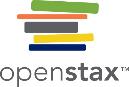 Using a Calculator to Evaluate Inverse Trigonometric Functions
To evaluate inverse trigonometric functions that do not involve the special angles discussed previously, we will need to use a calculator or other type of technology. 
Most scientific calculators and calculator-emulating applications have specific keys or buttons for the inverse sine, cosine, and tangent functions. These may be labeled, for example, SIN-1, ARCSIN, or ASIN.

In the previous chapter, we worked with trigonometry on a right triangle to solve for the sides of a triangle given one side and an additional angle. 
Using the inverse trigonometric functions, we can solve for the angles of a right triangle given two sides, and we can use a calculator to find the values to several decimal places.
Prepared for OpenStax Algebra and Trigonometry by River Parishes Community College under CC BY-SA 4.0
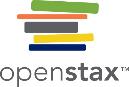 Using a Calculator to Evaluate Inverse Trigonometric Functions examples
Example Evaluating the Inverse Sine on a Calculator
Evaluate sin−1(0.97) using a calculator.
Try It:	Evaluate cos−1 (−0.4)   using a calculator.
Prepared for OpenStax Algebra and Trigonometry by River Parishes Community College under CC BY-SA 4.0
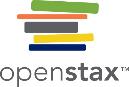 Using a Calculator to Evaluate Inverse Trigonometric Functions (2)
How To:
Given two sides of a right triangle like the one shown in Figure, find an angle.
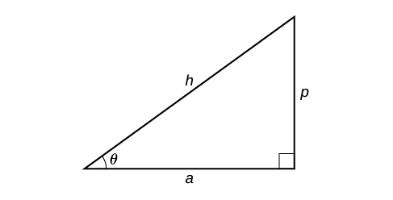 Prepared for OpenStax Algebra and Trigonometry by River Parishes Community College under CC BY-SA 4.0
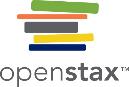 Using a Calculator to Evaluate Inverse Trigonometric Functions example 2
Example Applying the Inverse Cosine to a Right Triangle
Solve the triangle in Figure 8 for the angle θ
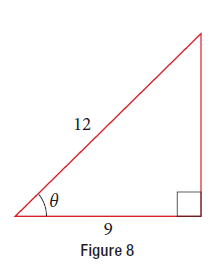 Prepared for OpenStax Algebra and Trigonometry by River Parishes Community College under CC BY-SA 4.0
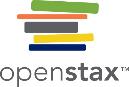 Using a Calculator to Evaluate Inverse Trigonometric Functions try it
Try It:	Solve the triangle in Figure for the angle θ.
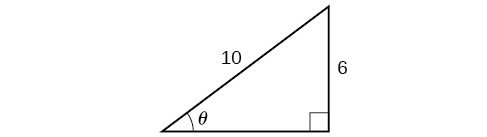 Prepared for OpenStax Algebra and Trigonometry by River Parishes Community College under CC BY-SA 4.0
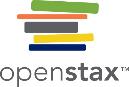 Evaluating Compositions of the Form f (f −1(y )) and f −1(f (x ))
Prepared for OpenStax Algebra and Trigonometry by River Parishes Community College under CC BY-SA 4.0
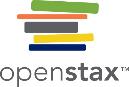 Evaluating Compositions of the Form f (f −1(y )) and f −1(f (x )) (cont.)
How To:
Given an expression of the form f−1(f(θ)) where f(θ) = sin θ, cosθ, or tanθ,   evaluate.
If θ   is in the restricted domain of f, then f−1(f(θ)) = θ. 
If not, then find an angle ϕ   within the restricted domain of f   such that f(ϕ) = f(θ).    Then f−1(f(θ)) = ϕ.
Prepared for OpenStax Algebra and Trigonometry by River Parishes Community College under CC BY-SA 4.0
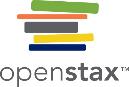 Evaluating Compositions of the Form f (f −1(y )) and f −1(f (x )) example
Prepared for OpenStax Algebra and Trigonometry by River Parishes Community College under CC BY-SA 4.0
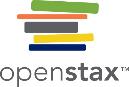 Evaluating Compositions of the Form f (f −1(y )) and f −1(f (x )) examples
Prepared for OpenStax Algebra and Trigonometry by River Parishes Community College under CC BY-SA 4.0
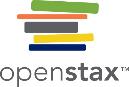 Evaluating Compositions of the Form f (f −1(y )) and f −1(f (x )) try it
Prepared for OpenStax Algebra and Trigonometry by River Parishes Community College under CC BY-SA 4.0
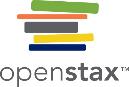 Evaluating Compositions of the Form f −1(g (x )) example
Prepared for OpenStax Algebra and Trigonometry by River Parishes Community College under CC BY-SA 4.0
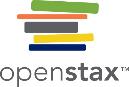 Evaluating Compositions of the Form f −1(g (x )) example 2
Prepared for OpenStax Algebra and Trigonometry by River Parishes Community College under CC BY-SA 4.0
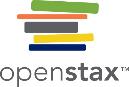 Evaluating Compositions of the Form f (g −1(x ))
Prepared for OpenStax Algebra and Trigonometry by River Parishes Community College under CC BY-SA 4.0
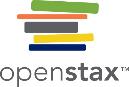 Evaluating Compositions of the Form f (g −1(x )) example
Prepared for OpenStax Algebra and Trigonometry by River Parishes Community College under CC BY-SA 4.0
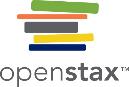 Evaluating Compositions of the Form f (g −1(x )) try it
Prepared for OpenStax Algebra and Trigonometry by River Parishes Community College under CC BY-SA 4.0
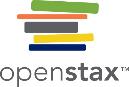 Evaluating Compositions of the Form f (g −1(x )) try it 2
Prepared for OpenStax Algebra and Trigonometry by River Parishes Community College under CC BY-SA 4.0
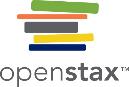 Evaluating Compositions of the Form f (g −1(x )) example 2
Prepared for OpenStax Algebra and Trigonometry by River Parishes Community College under CC BY-SA 4.0
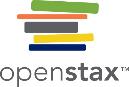 Evaluating Compositions of the Form f (g −1(x )) try it 3
Prepared for OpenStax Algebra and Trigonometry by River Parishes Community College under CC BY-SA 4.0
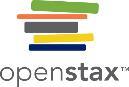 Acknowledgments
The original PowerPoint file is copyright 2015, Rice University. All Rights Reserved.

This work is a derivative of a text by OpenStax, which is licensed under a Creative Commons Attribution License 4.0 license.

Material on this PowerPoint was adapted from Abramson, Jay. “Chapter 8. Periodic Functions.” Algebra and Trigonometry. OpenStax CAT, Algebra and Trigonometry. OpenStax CNX. May 30, 2019 http://cnx.org/contents/13ac107a-f15f-49d2-97e8-60ab2e3b519c@13.63. 

This document has been reviewed for accessibility.
Prepared for OpenStax Algebra and Trigonometry by River Parishes Community College under CC BY-SA 4.0